PHOTOGRAPHYBASICS
BILL PEKRUL
MLC PUBLIC RELATIONS
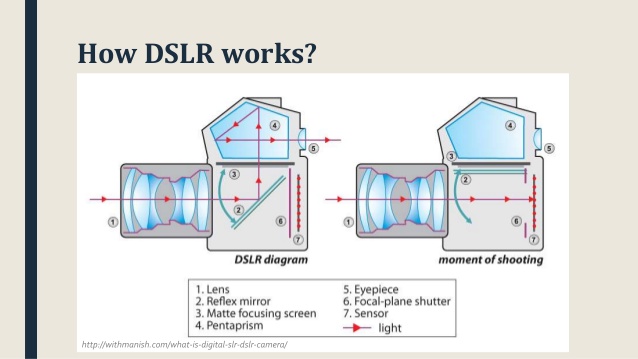 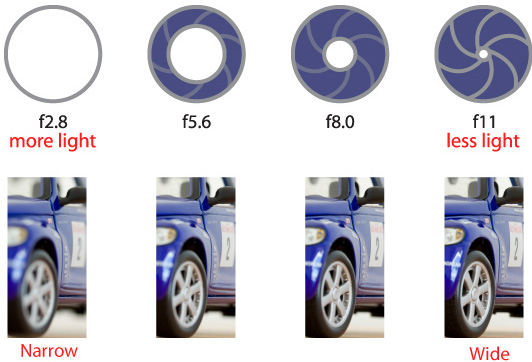 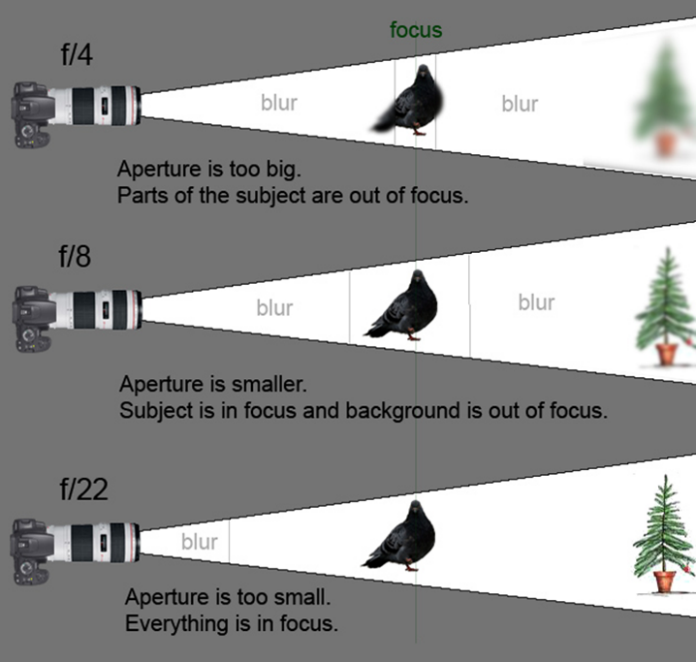 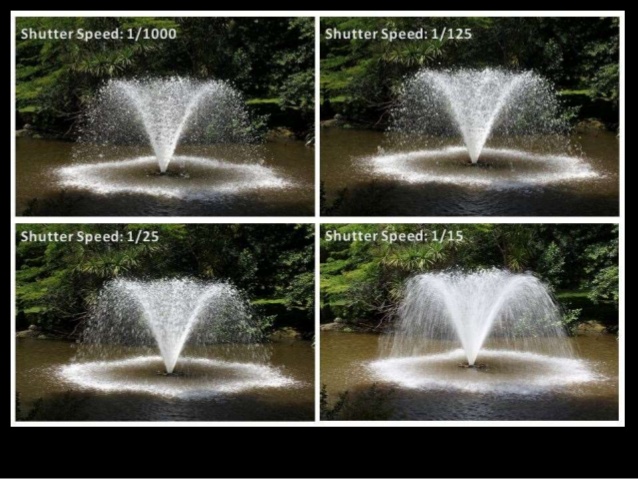 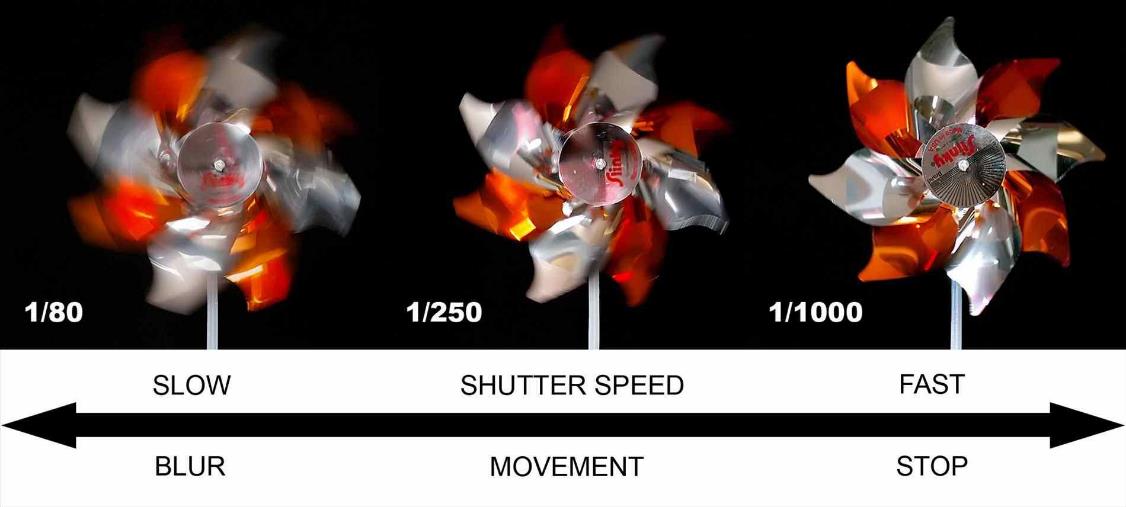 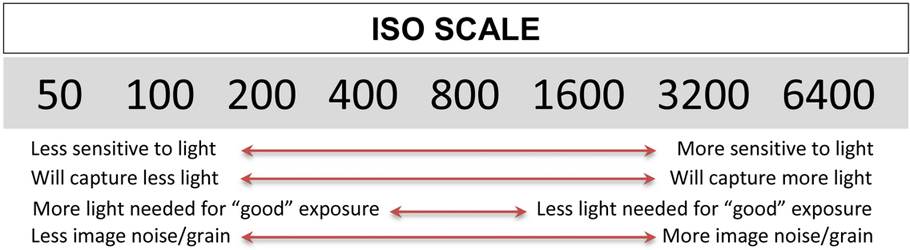 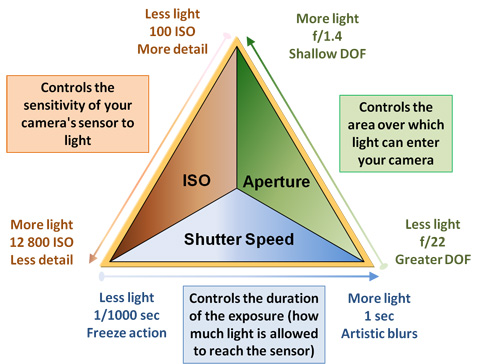 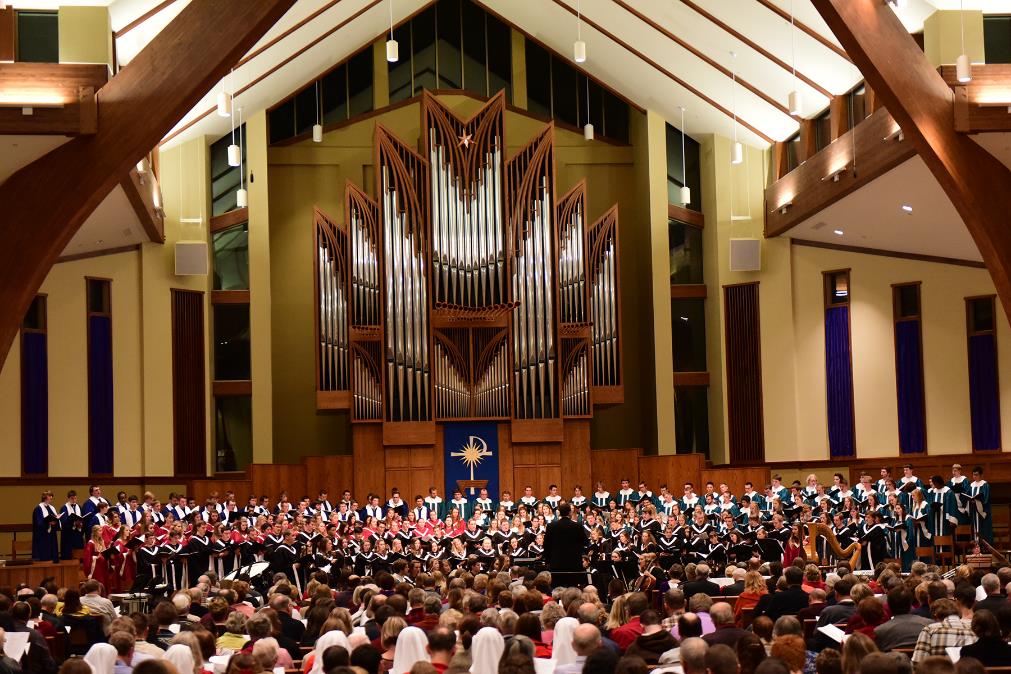 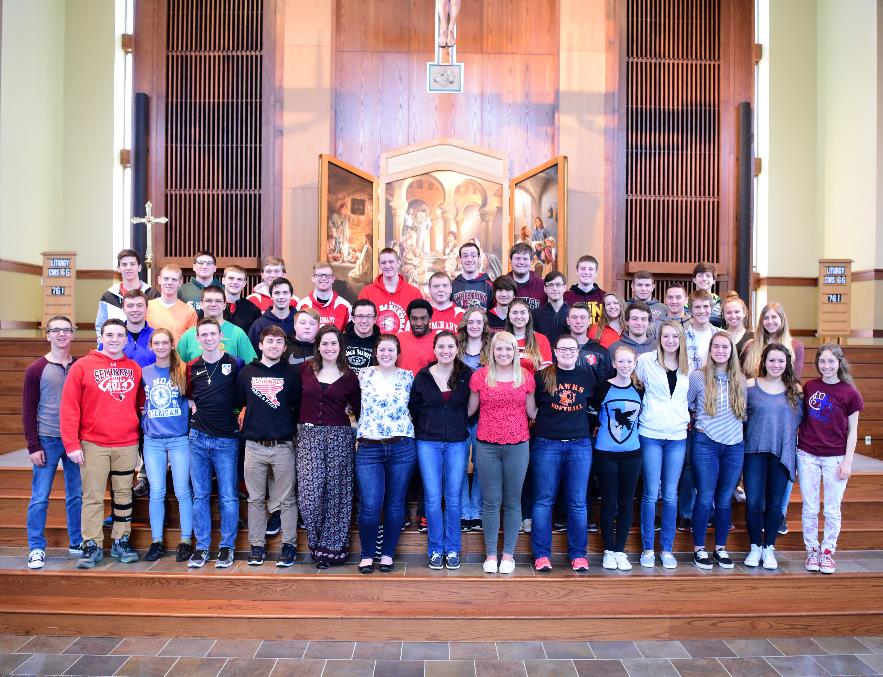 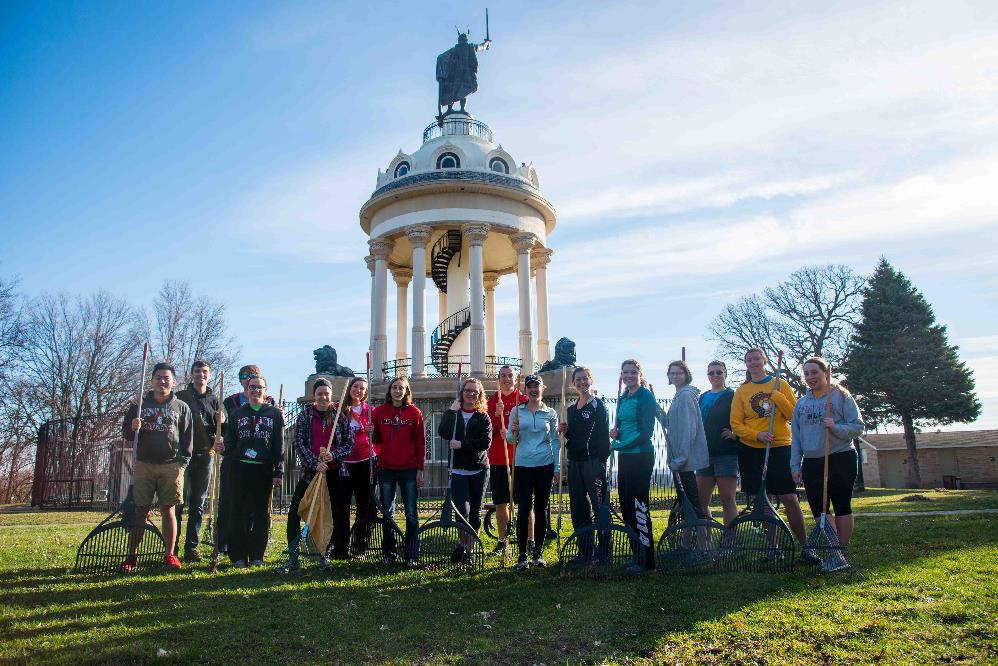 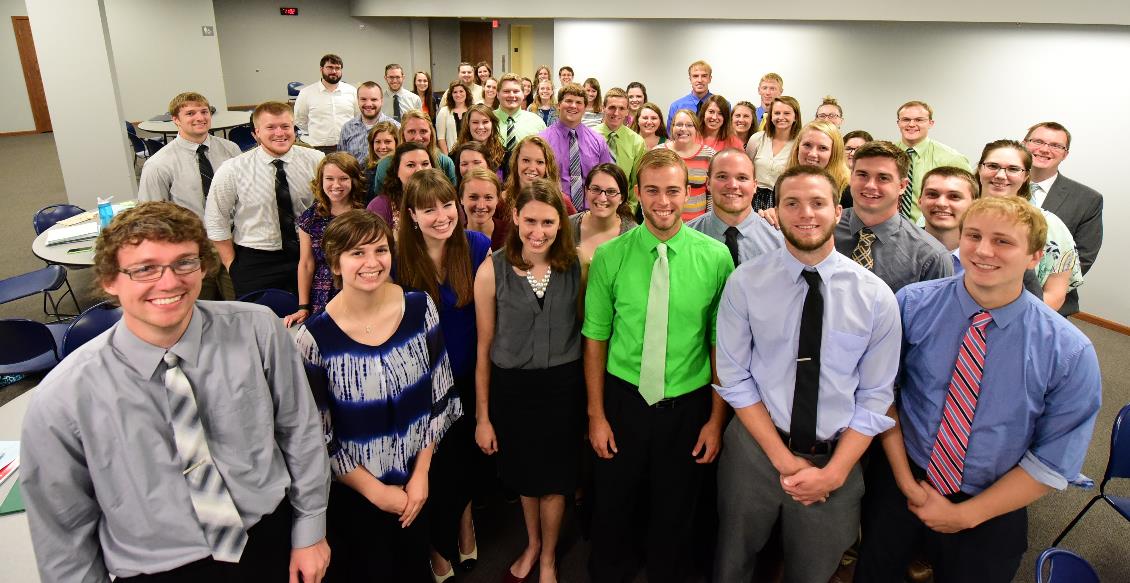 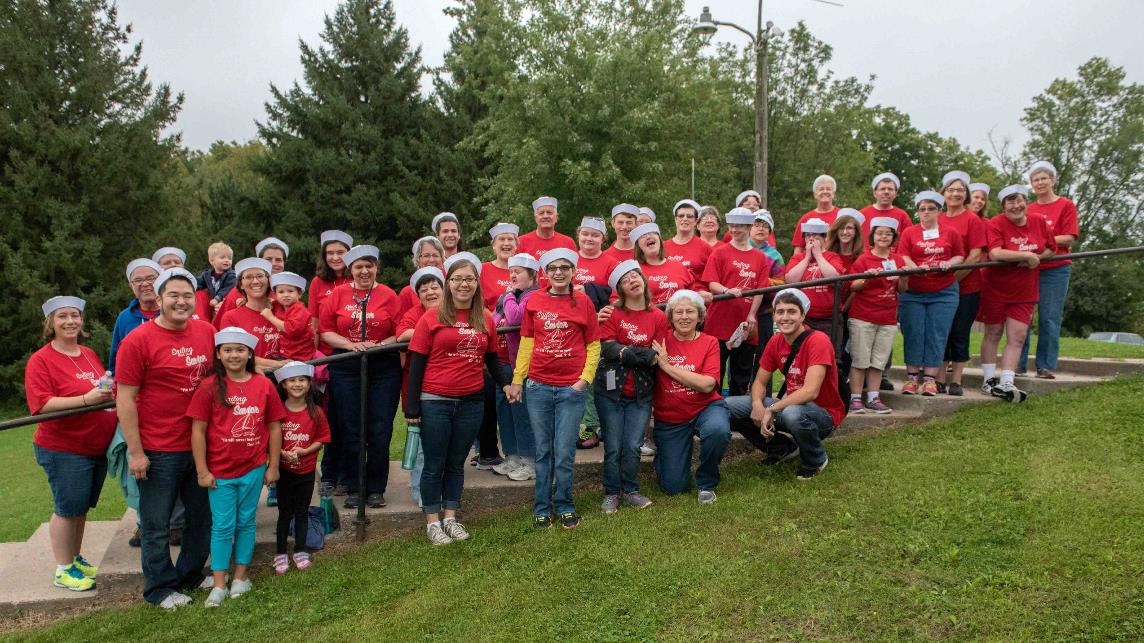 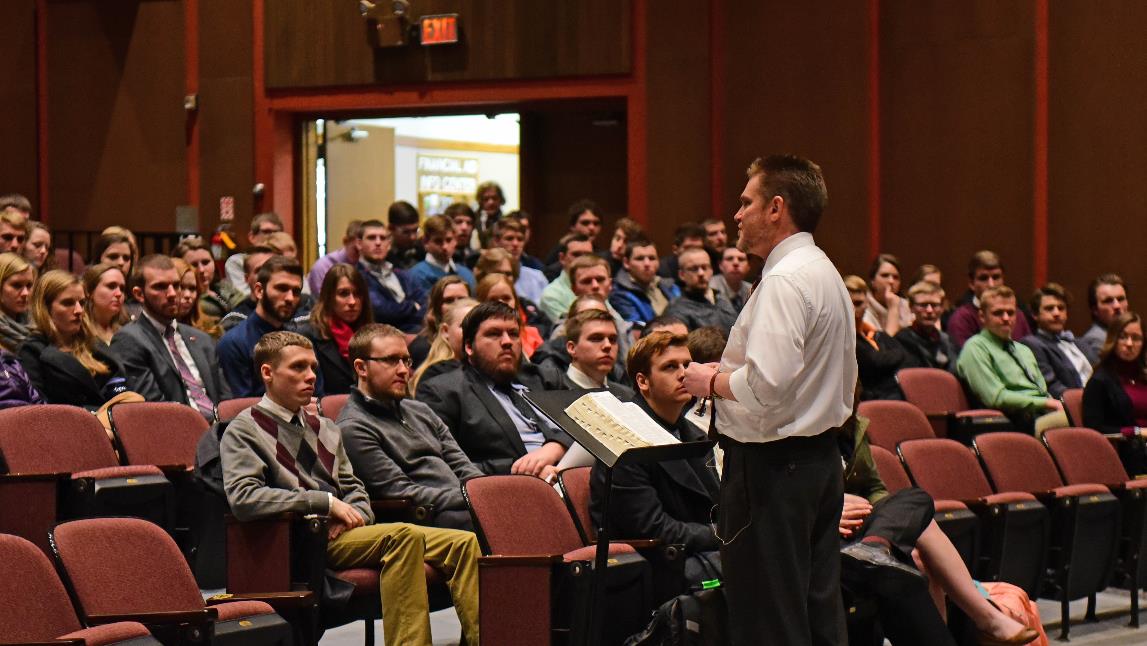 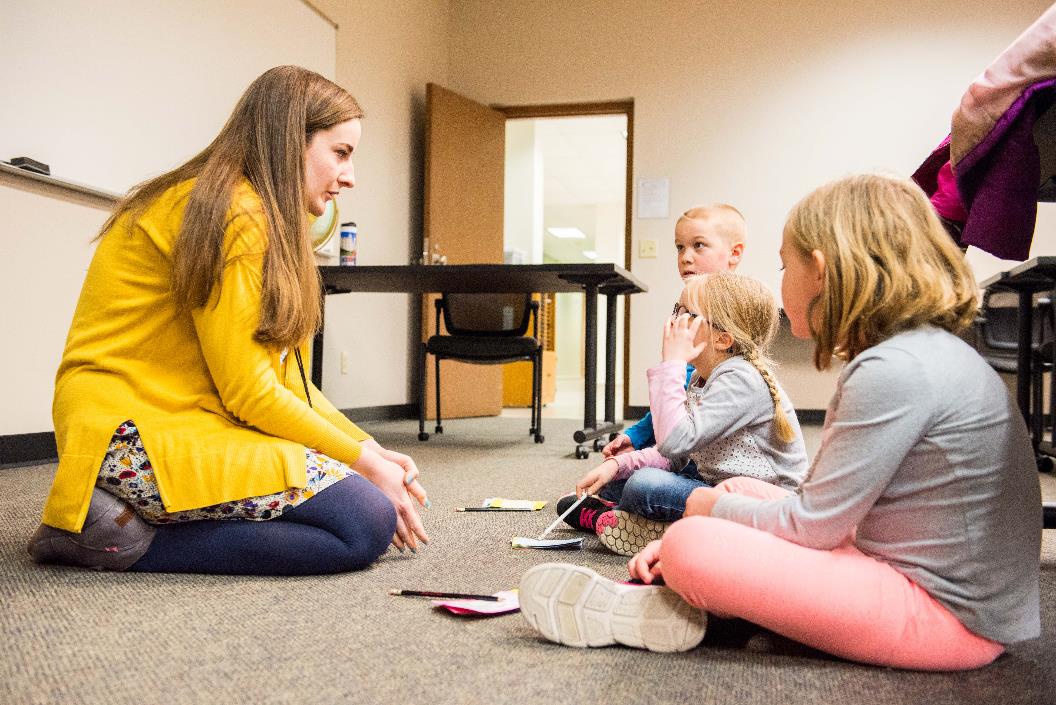 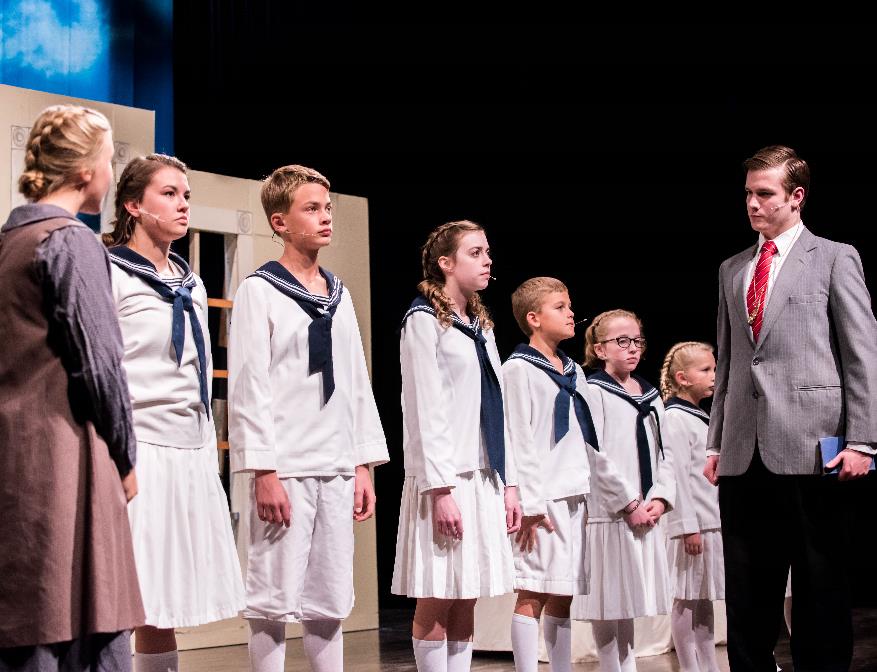 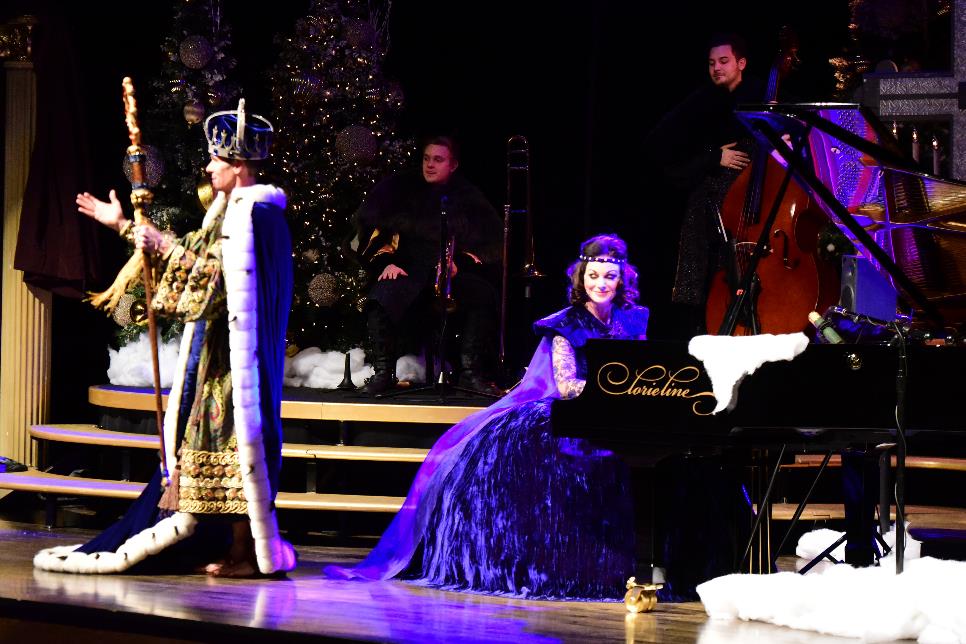 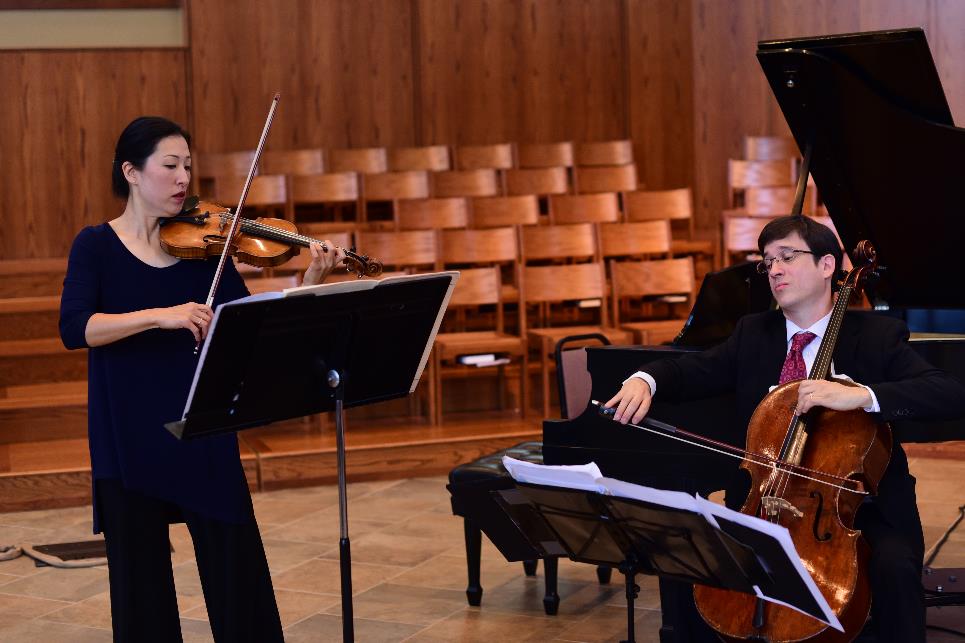 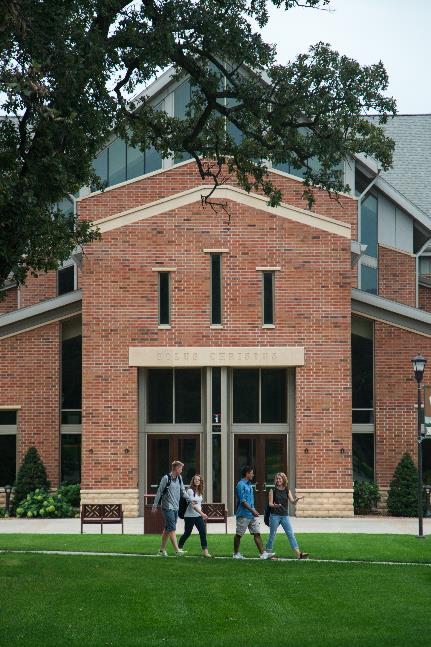 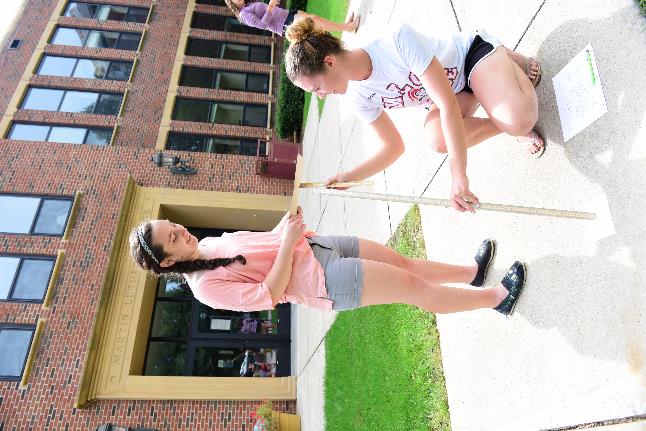